Aula invertida
Johana Montoya silva
El "Flipped Classroom" - "aula invertida"- "aula volteada" o "aula inversa" es una estrategia didáctica, caracterizada por un método de enseñanza que ha cambiado el modelo tradicional de aprendizaje, aporta mayor énfasis a la práctica, pero que aún no tiene una definición uniforme.
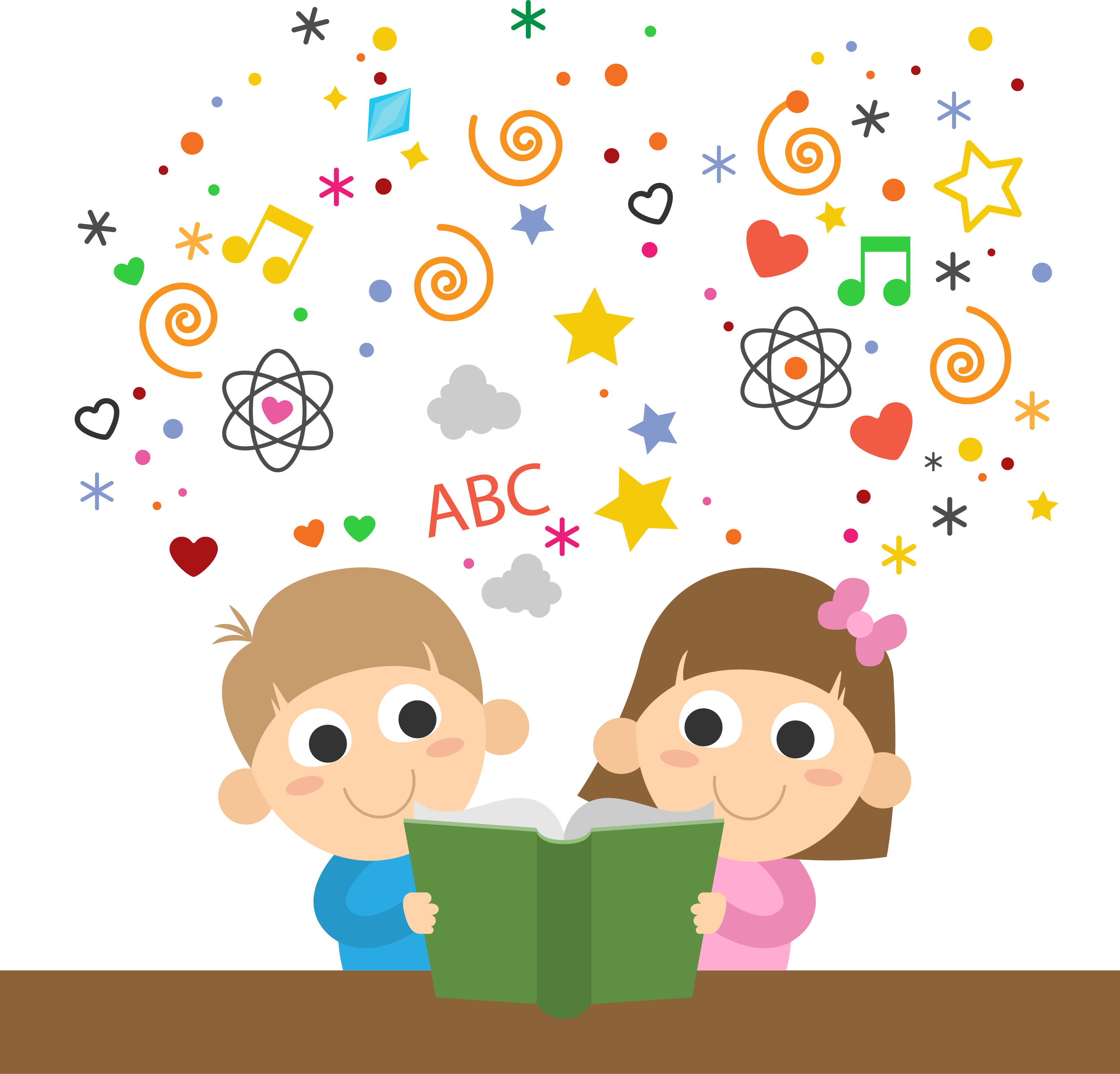 "Un enfoque pedagógico en el que la instrucción directa mueve desde un espacio de aprendizaje colectivo a un espacio de aprendizaje individual al estudiante, y el espacio de aprendizaje colectivo resultante, se transforma en un ambiente de aprendizaje dinámico e interactivo, donde el docente guía a los estudiantes a medida que él aplica los conceptos y participa creativamente en el tema"
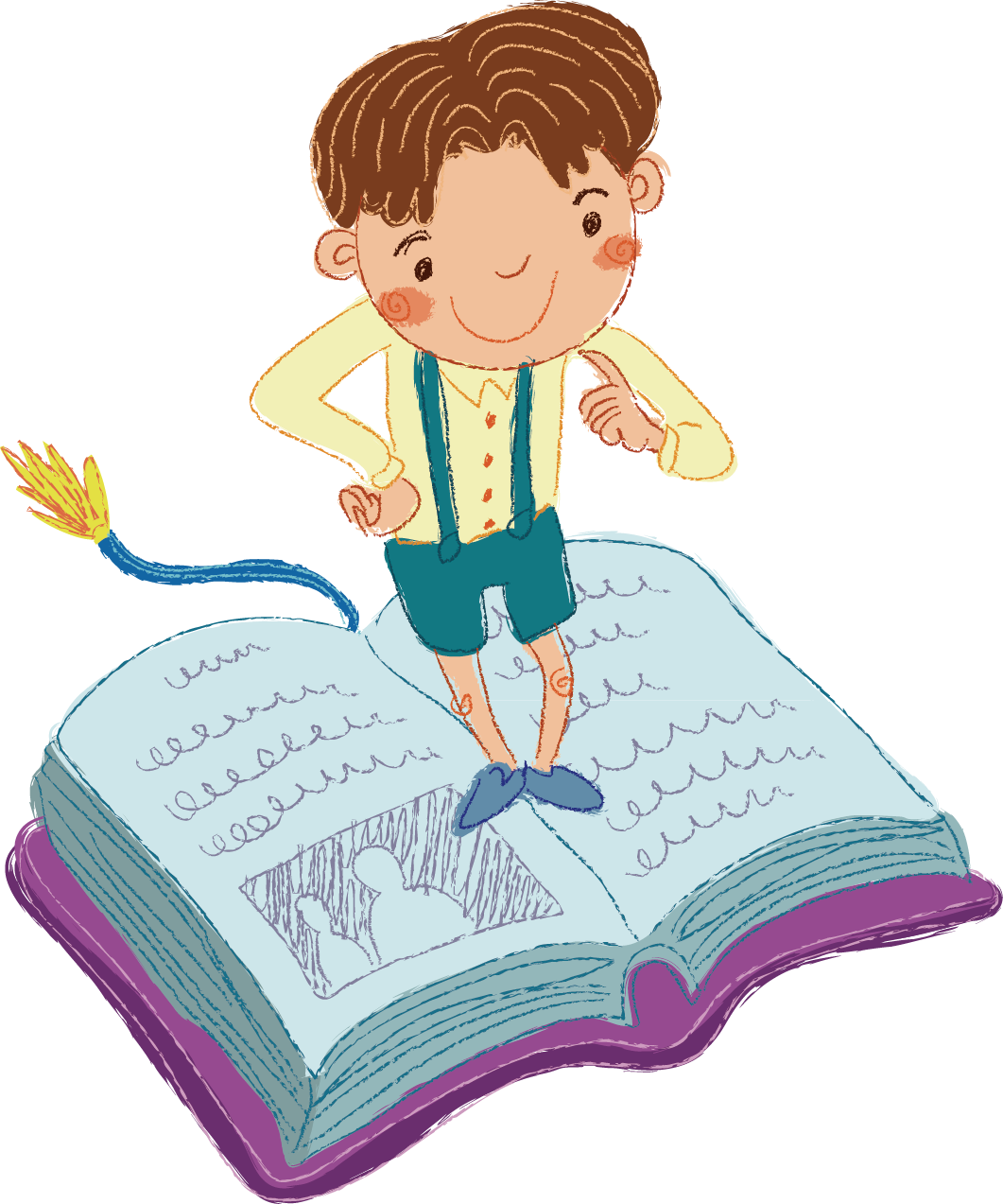 Este enfoque permite que el alumno pueda obtener información en un tiempo y lugar que no requiere la presencia física del profesor.
Conocimiento: ser capaces de recordar información aprendida.
Comprensión: "hacer nuestro" aquello que hemos aprendido y ser capaces de presentar la información de otra manera.
Aplicación: aplicar las destrezas adquiridas a nuevas situaciones que se nos presenten.
Análisis: descomponer el todo en sus partes y poder solucionar problemas a partir del conocimiento adquirido
Síntesis: ser capaces de crear, integrar, combinar ideas, planear y proponer nuevas maneras de hacer.
Evaluación: emitir juicios respecto al valor de un producto según opiniones personales a partir de unos objetivos dados.
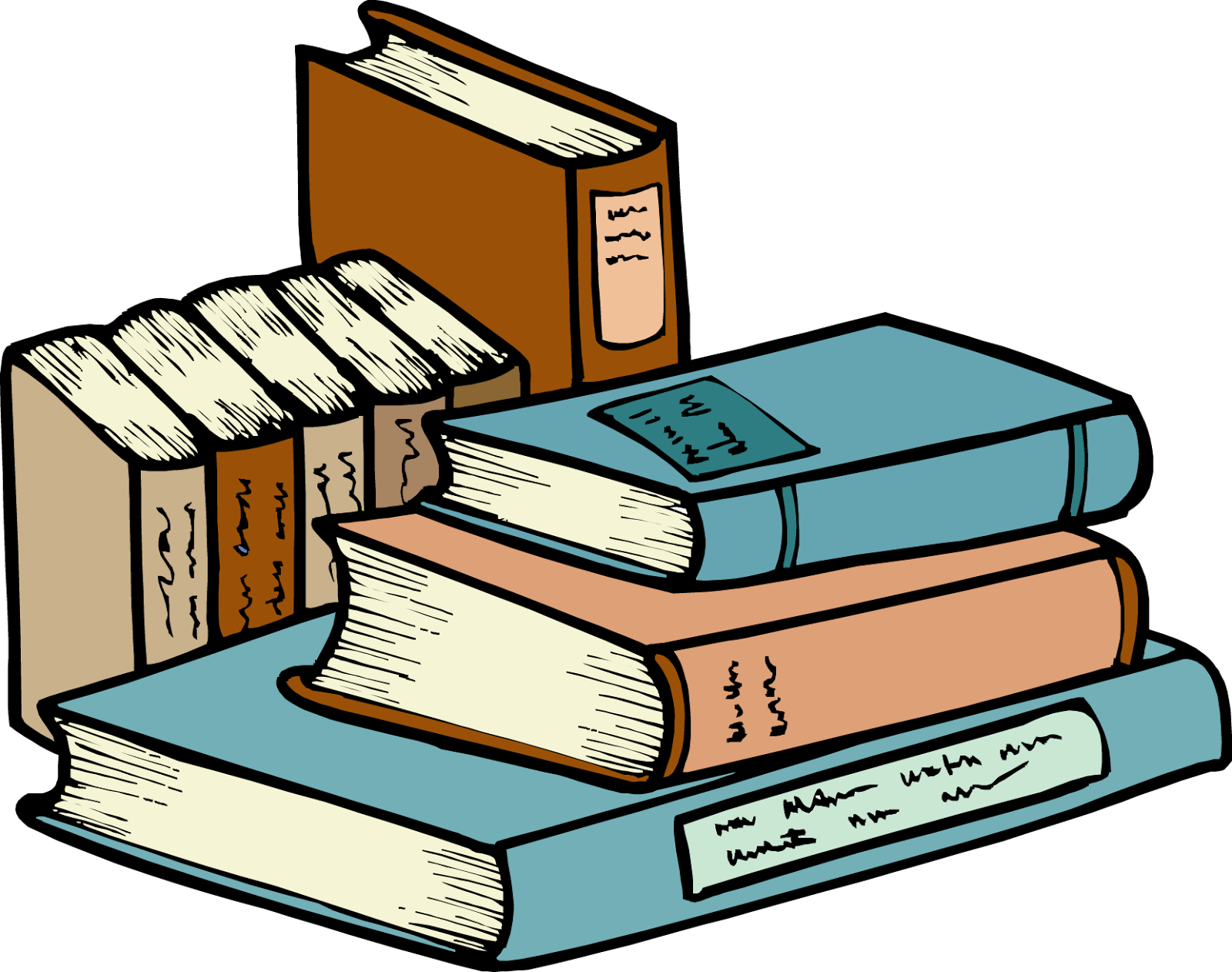 Para este enfoque se requiere por parte de la institución y de los profesores la preparación u orientación de recursos educativos y multimediales, objetos de aprendizaje, listas de discusión, foros de construcción de ideas, debates, entre otros; así como preparar estrategias y metodologías centrada en el alumno, actividades y tareas activas y colaborativas, adaptadas de forma personalizada a las necesidades de cada estudiante para el alcance de los objetivos instructivos y una mejor comprensión de los contenidos, donde el profesor se desempeñe con un rol auxiliar o apoyo.
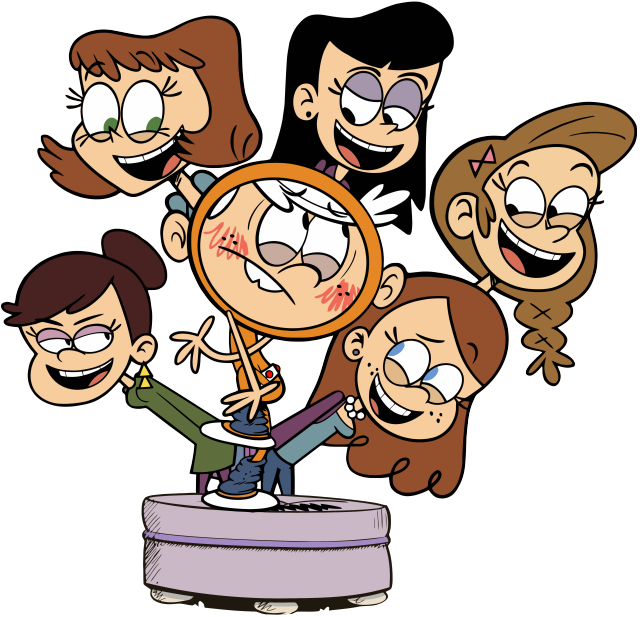